Proportional Control with the Sound Sensor
By Sanjay and Arvind Seshan
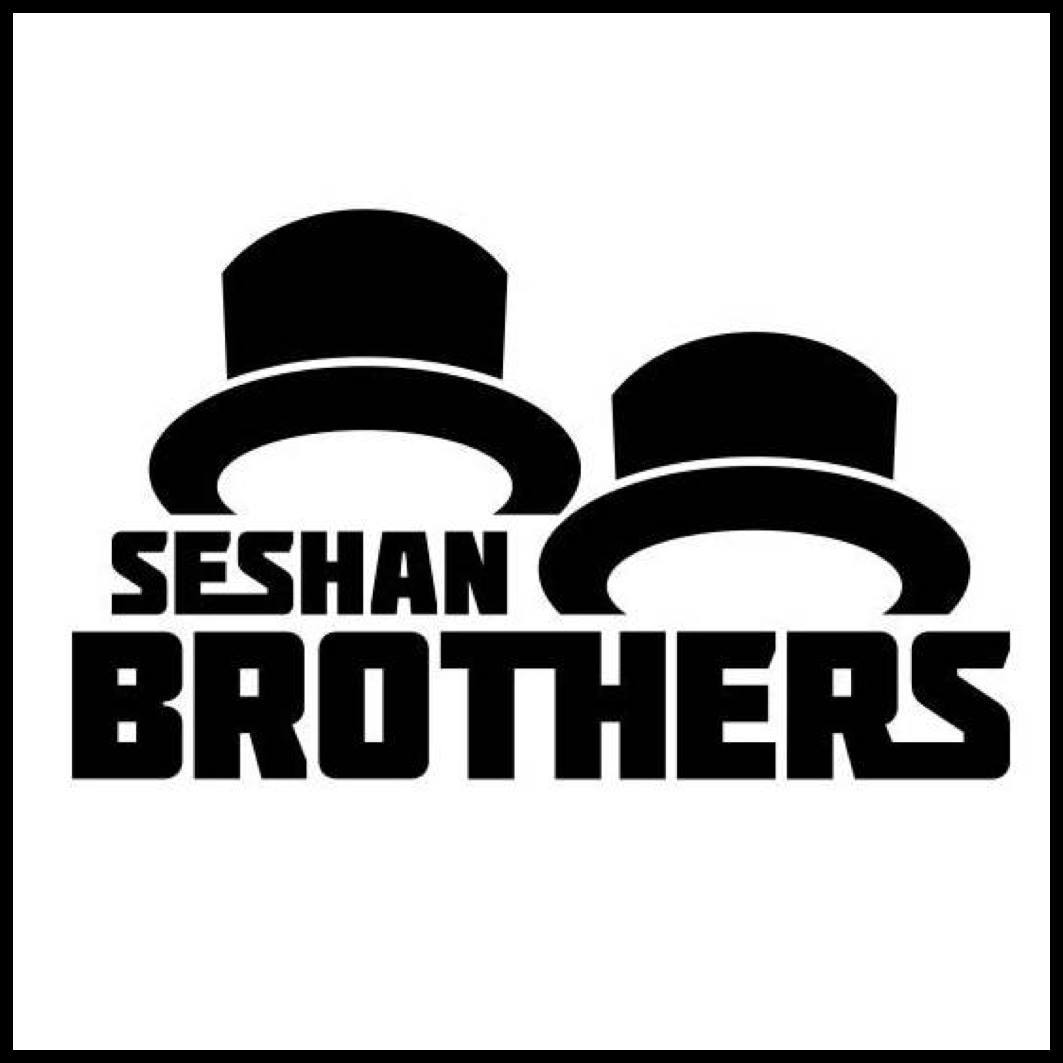 Lesson Objectives
Learn to use the Sound Sensor with proportional control


Pre-requisites: Proportional Control, Sound Sensor, Data wires, Loops
Copyright © EV3Lessons.com 2016 (Last edit: 07/04/2016)
2
Downloading the Sound Block
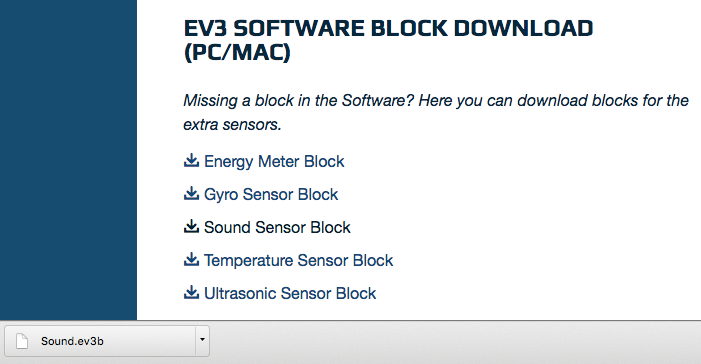 The Sound Block is available for download on the LEGO.com site:
http://www.lego.com/en-us/mindstorms/downloads
Download the block using the Importing Additional Blocks Lesson in Beginner
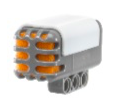 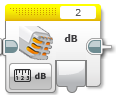 Copyright © EV3Lessons.com 2016 (Last edit: 07/04/2016)
3
Sound Sensor: Measure Mode
Measure Mode
dB
Sound level, scaled to a percentage
dBa
Sound level, adjusted to approximate human ear sensitivity, and then scaled to a percentage

Source: EV3 Help Menu
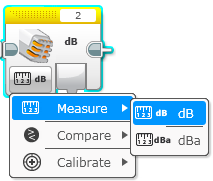 Copyright © EV3Lessons.com 2016 (Last edit: 07/04/2016)
4
Sound Sensor Challenge
In the Sound Sensor lesson in Beginner, the challenge was to write a “Celebration” program where the robot moves faster or slower depending on how loud the sound is
For this challenge, we will improve this code by using proportional control

Hint
The Sound Sensor Block in Measure Mode will be used
You can use dB or dBa for this challenge
Copyright © EV3Lessons.com 2016 (Last edit: 07/04/2016)
5
Challenge  Solution
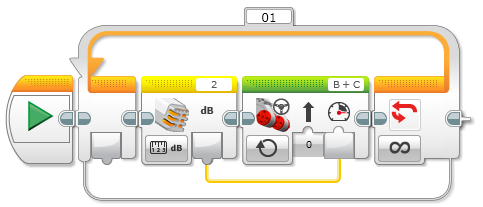 Copyright © EV3Lessons.com 2016 (Last edit: 07/04/2016)
6
Credits
This tutorial was created by Sanjay Seshan and Arvind
More lessons are available at www.ev3lessons.com
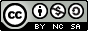 This work is licensed under a Creative Commons Attribution-NonCommercial-ShareAlike 4.0 International License.
Copyright © EV3Lessons.com 2016 (Last edit: 07/04/2016)
7